Seminar proposal
Dr. Astri Ghina
E-mail: mmregular@gmail.com
Blog: aghina.staff.telkomuniversity.ac.id
Whatsapp: 082233887886
Line id: astri.ghina
[Speaker Notes: This template is in wide-screen format and demonstrates how transitions, animations, and multimedia choreography can be used to enrich a presentation.]
What are your goals 
in this class?
[Speaker Notes: This slide can be used as a background before the presentation begins.]
The goals
The students are capable to:
PRA MID TEST
Berbagai Paradigma yang Bersaing dalam Penelitian Kualitatif (Bab 6)
Desain Penelitian Kualitatif: Metafora, Metodolatri, dan Makna (Bab 12)
Studi Kasus (Bab 14)
Etnografi dan Observasi Partisipan; Metodologi Grounded Theory (Bab 15 & 16)
Metode Pengumpulan dan Analisis Data-Data Empiris (Bab 23-27)
UTS
AFTER MID TEST
Manajemen Data dan Metode Analisis (Bab 28)
Analisis Naratif, Analisis Konten, dan Analisis Semiotik (Bab 29)
Kriteria untuk Menilai Validitas Interpretif dalam Penelitian Kualitatif (Bab 30)
Mentoring & Individual Presentasi
Mentoring & Individual Presentasi
UAS
Course schema
Thursday, 09.00-11.00
Thursday, 11.00-13.00
Presentation
Presentation of Research Progress (Individual)
EVALUATION CRITERIA
COMPLETENESS OF ASSIGNMENT
PRESENTATION PERFORMANCE (including capability to handle Q&A)
UTS = 25%
UAS = 25%
PARTICIPATION = 10%
ASSIGNMENT = 40%
MAIN REFERENCE
Denzin, N. K. & Lincoln, Y. S. (2009). Handbook of Qualitative Research. California, USA: Sage Publication, Pvt. Ltd.
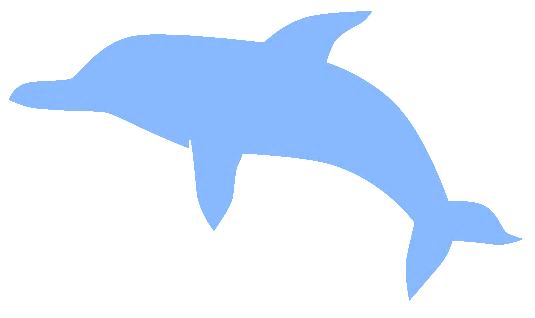 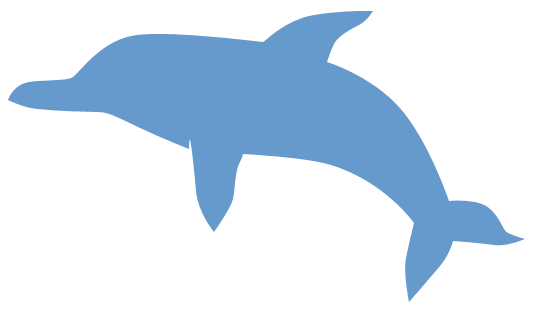 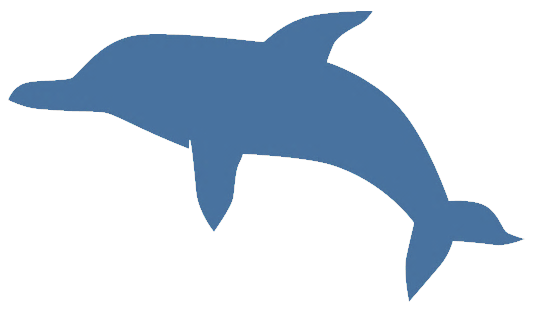 THANK YOU
ANY QUESTIONS?
Course goal
By the end of this chapter you will develop an understanding of:
Different primary types of research
Different approach to research
Three primary types of research
Exploratory – research on a concept, people, or situation that the researcher knows little about; which involves qualitative studies (observation, interviews, and content analysis)
Descriptive – research on a concept, people, or situation that the researcher knows something about, but just wants to describe what he/she has found;  or observed; which most often involve quantitative research techniques or a combination of qualitative and quantitative method. 
Explanatory – involves testing a hypothesis and deriving that hypothesis from available theories; which involves quantitative studies and hypothesis testing.
Research paradigm
When researchers talk about different approaches to research, they talk about “paradigms.”
A paradigm is a “worldview” or a set of assumptions about how things work. 
“Refers to the progress of scientific practice based on people’s philosophies and assumptions about the world and the nature of knowledge”
Paradigms offer a framework comprising an accepted set of theories, methods, and ways of defining data

Quantitative and qualitative research methods involve very different assumptions about how research should be conducted and the role of the researcher.
Positivism – associated with quantitative research.  Involves hypothesis testing to obtain “objective” truth. Also used to predict what may happen at a future date. Researchers primarily rely on quantitative data to do this. 
Interpretivism –associated with qualitative research. Used to obtain an understanding of the word from an individual perspective. The purposes of qualitative research are: 
Increase knowledge of people or situations that are not usually studied (especially, the experiences of women, persons of color, and people who are often marginalized in society)
Provide information that can be used for social change.
The philosophical position
FEATURES OF RESEARCH PARADIGMS
Define your research topic
Literature review
Define your research question(s)
i.e. hypothesis
Deductive
Design data collection
Pilot study
Design data analysis
Collect data
Analyse data
Interpret results
Report your findings
Define your research topic
Literature review
Define your research question(s)
Inductive
Design data collection
Collect data
Analyse data
Literature review
Interpret data
Research question answered?
Report your findings
COMPARING APPROACHES
Adapted from Maylor and Blackmon (2005)
WHY DOES THE APPROACH MATTER?
Whether you take a scientific (positivistic or interpretivism ) approach will influence:

What research questions you ask
What methods you use to collect your data
What type of data you collect
What techniques you use to analyse your data
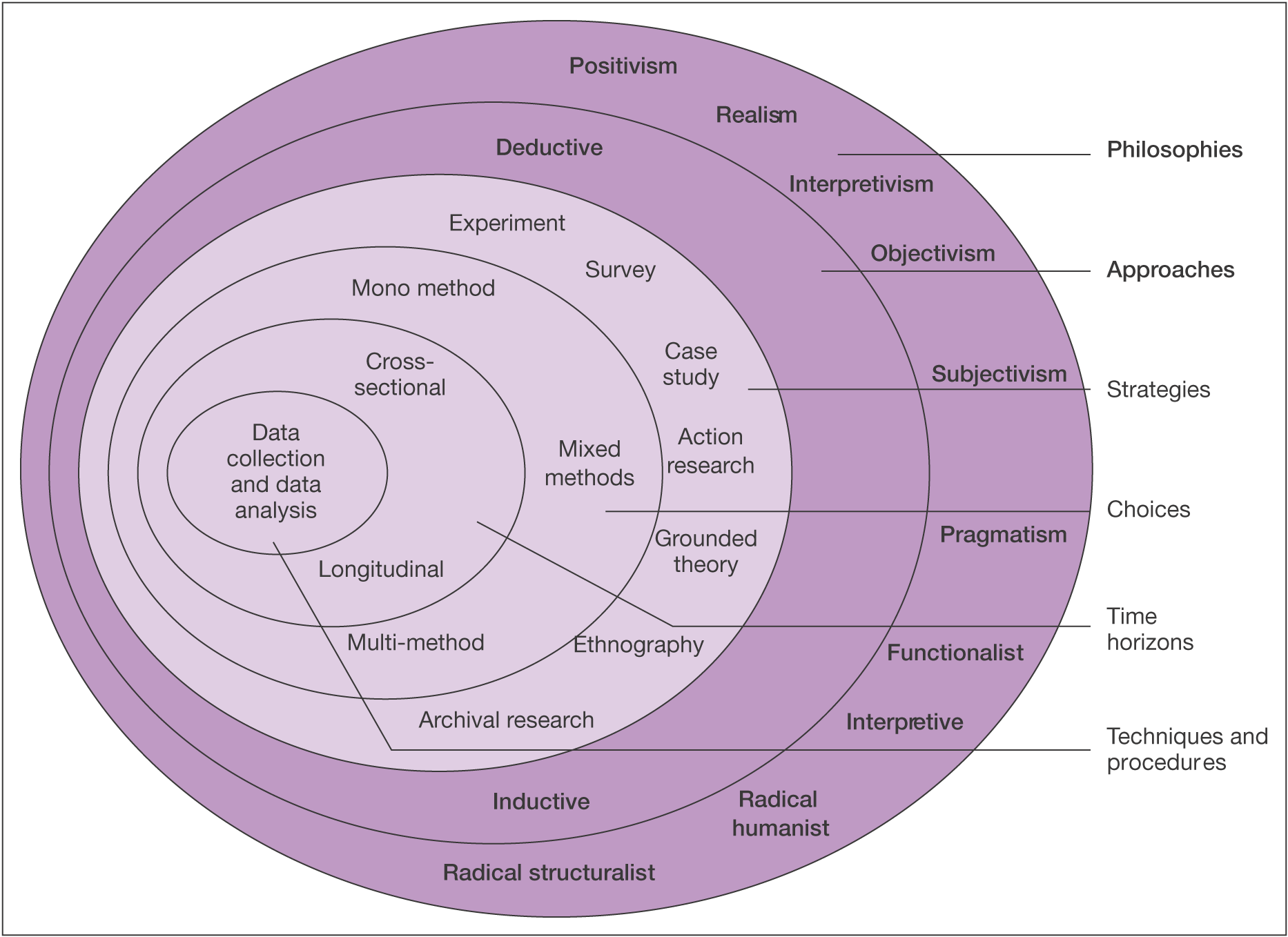 Research onion
Source: © Mark Saunders, Philip Lewis and Adrian Thornhill 2006
What is your research paradigm?